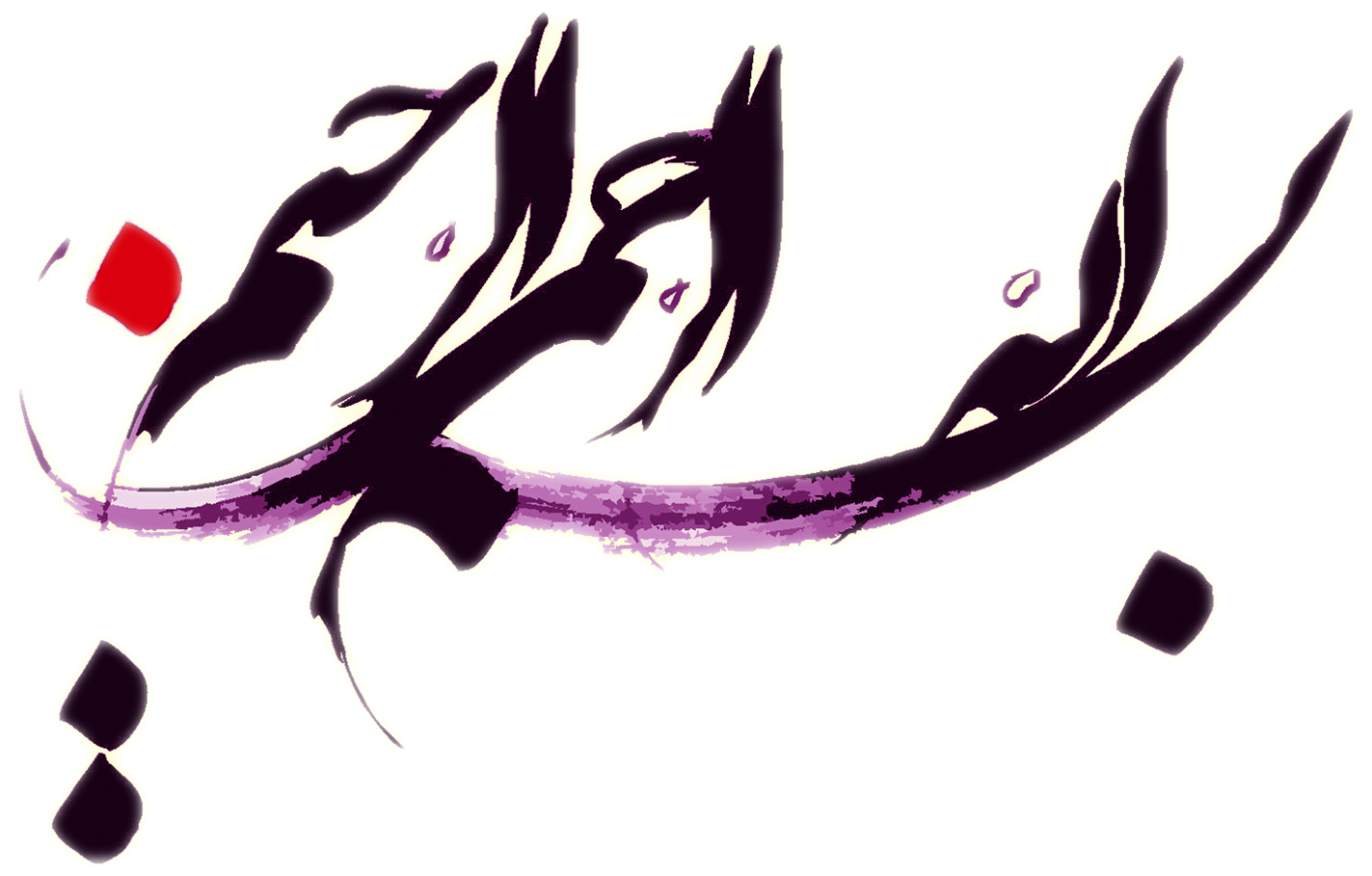 - 65
1
الگوریتم  کلونی زنبورعسل
- 65
2
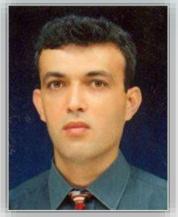 تاریخچه :
Dervis karaboga
الگوریتم زنبور اولین  بار  در سال 2005 توسعه  یافت ؛ این الگوریتم شبیه سازی  رفتار  جستجوی  غذای  گروه های زنبور عسل  است. در  این  الگوریتم، الگوریتم نوعی از جستجوی  محلی انجام  می دهد که با جستجوی  تصادفی ترکیب  شده  است
- 65
3
زنبور در طبیعت:

کلونی زنبورها درطبیعت شامل منابع غذایی و زنبورها می باشد.
منابع غذایی:
1- کیفیت منبع
2- آسانی دستیابی به منبع
3- فاصله از کندو
- 65
4
زنبورها:
زنبورها شامل سه دسته هستند.
1- زنبور پیشرو: این زنبور مسئولیت پیدا کردن مواد غذایی جدید، شهد جدید و منابع را دارد.

2- زنبورکارگر: به طرف منابع غذایی از پیش تعیین شده فرستاده میشود و موقعیت همسایه ها را نیز بررسی میکند. 

3- زنبورناظر: زنبوری که در کندو با دریافت اطلاعات منابع غذایی از زنبور کارگر و پیشرو منابع غذایی را برای جمع آوری شهد انتخاب میکند.
- 65
5
جستجوی زنبورهای پیشرو
B
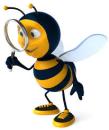 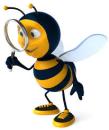 A
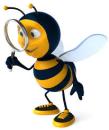 کندو
D
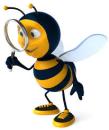 C
- 65
6
پایان جستجوی زنبور های پیشرو
B
A
کندو
D
C
- 65
7
رقص چرخشی
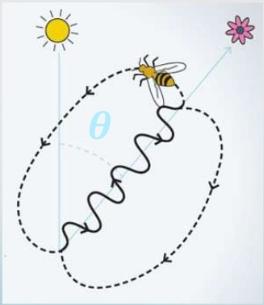 جهت منبع  : زاویه نسبت به خورشید
کیفیت منبع : میزان ارتعاشات
فاصله از کندو: میزان چرخش
- 65
8
ارسال زنبور های کارگر
B
10
B
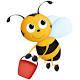 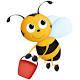 A
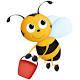 کندو
D
C
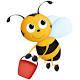 9
- 65
B
10
B
10
محاسبه برازندگی منابع
A
8
کندو
D
2
C
5
- 65
10
محاسبه احتمال ارسال زنبور های ناظر
B
0.4
0.3
A
کندو
D
0.1
C
0.2
- 65
11
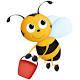 ارسال زنبور های ناظر
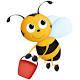 B
10
B
10
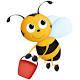 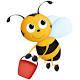 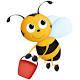 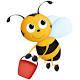 A
8
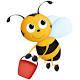 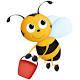 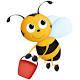 کندو
D
2
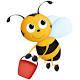 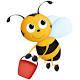 C
5
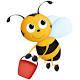 - 65
12
منابع متروکه:
 منابعی که نیروی محاسباتی را به هدر میدهد و تلاش برای بهبود کارساز نیست.
 این منبع بعد از چند بار برای بهبود یافتن و عدم موفقیت جایگزین میشود.
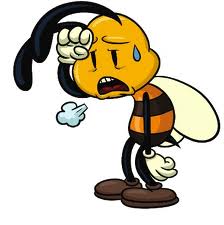 - 65
13
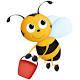 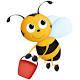 B
10
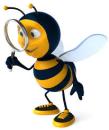 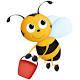 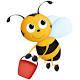 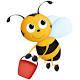 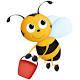 A
8
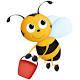 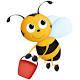 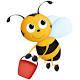 کندو
D
2
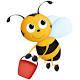 C
5
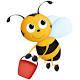 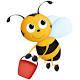 - 65
14
دو مفهوم مهم درالگوریتم زنبور عسل:

:Exploitation
   توانایی پرورش پاسخ های فعلی برای رسیدن به پاسخ های بهتر

:Exploration
توانایی تولید پاسخ های جدید و متفاوت
- 65
15
الگوریتم تپه نوردی
F(x)=0+1+1+0+1+1+1+1=6
16
- 65
شروع
فلوچارت الگوریتم زنبور عسل
مشخص کردن پارامتر های اولیه
تولید پاسخ های اولیه(جستجو زنبورهای پیشرو)
انتخاب منابع بهتر
برسی همسایگی ها(حرکت زنبور های کارگر)
وجود منبع متروک
خیر
بله
جستجوی منبع جدید
شرط خاتمه
خیر
بله
- 65
پایان
17
مرحله اول:  مشخص کردن پارامترهای مسئله
جمعیت اولیه، تعداد زنبورهای کارگر و پیشرو
ابعاد مسئله
تابع برازندگی
محدوده مسئله
شاخص محاکمه
حد مجاز برای شاخص محاکمه
18
- 65
مرحله دوم : جستجوی منابع توسط زنبورهای پیشرو
: جواب i ام و بعد j ام
r: عددی تصادفی بین صفر و یک
Min : حد پایین
Max : حد بالا
- 65
19
مرحله سوم:انتخاب منابع بهتر
بدست آوردن تابع هزینه برای هر منبع
حذف درصد مشخصی از منابع با پایین ترین کارایی
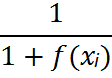 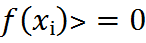 fit(xᵢ)=
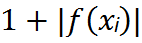 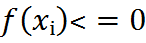 - 65
20
مرحله چهار: حرکت زنبورهای کارگر و ناظر
: موقعیت زنبور
: انتخاب تصادفی یک زنبور کارگر
t : زنبور t ام
j : بعد پاسخ
: انتخاب یک عدد تصادفی ما بین (1،1-)
- 65
21
روشهای ارسال زنبورهای ناظر:
تخصیص زنبور های ناظر به منابع با توجه به برازندگی آنها (چرخ رولت)
Pi : احتمال انتخاب i امین زنبورکارگر

 S  : تعداد زنبور کارگر
: مقدار برازندگی
22
- 65
مرحله پنجم: تعیین منبع متروکه
بررسی شاخص محاکمه برای هر منبع:
در صورتی که شاخص محاکمه بزرگتر یا برابر حد مجاز باشد و آن منبع بهترین .جواب مسئله نباشد منبع متروک میشود
23
- 65
مرحله ششم: جستجوی منبع جدید بجای منابع متروک
جستجوی سراسری
منابعی که متروک شده اند باید توسط منابع جدید جایگزین شوند
- 65
24
مرحله هفتم: شرایط خاتمه
به یک مقدار مشخص از تابع هزینه برسیم.
تعداد تکرار را محدود کنیم.
جوابها همگرا شوند.
- 65
25
کلونی زنبور عسل مصنوعی
زنبور کارگر
زنبور ناظر
زنبور پیشرو
ثبت بهترین راه حل پیدا شده تا کنون
26
- 65
شروع
فلوچارت الگوریتم زنبور عسل
مشخص کردن پارامتر های اولیه
تولید پاسخ های اولیه(جستجو زنبورهای پیشرو)
انتخاب منابع بهتر
برسی همسایگی ها(حرکت زنبور های کارگر)
وجود منبع متروک
خیر
بله
جستجوی منبع جدید
شرط خاتمه
خیر
بله
- 65
27
پایان
جستجوی الگوریتم زنبور در فضای مسئله :
- 65
28
- 65
29
- 65
30
حل مسئله رنگ آمیزی گراف:
مسئله :
گرافی به شکل زیر داریم . میخواهیم خانه های این گراف را به نحوی با 3 رنگ ، رنگ امیزی کنیم که هیچ یک از خانه های مجاور یکدیگر همرنگ نباشند. گراف شامل 7 خانه می باشد .
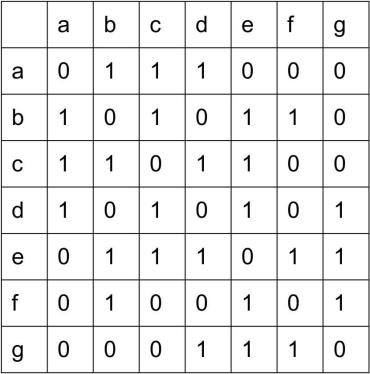 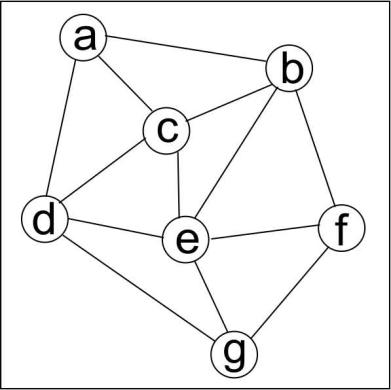 - 65
31
کد کردن مسئله :
قبل از حل مسئله توسط الگوریتم زنبور باید مسئله را به شکلی در آوریم که توسط این الگوریتم قابل حل باشد

هر جواب را به صورت زیر معرفی میکنیم :
هر کدام از خانه های آرایه فوق معرف یکی از گره های گراف است و مقادیر مجاز برای هر خانه
1 ، 2 و 3 است که معرف سه رنگ است برای مثال قرمز ، آبی و سبز. مثلا :
- 65
32
مرحله اول: تعیین پارامتر های اولیه
cs =11
زنبور پیشرو 4 (جواب های اولیه)                           
 زنبور کارگر 7 ) 3تا برای بهترین منبع و برای دو منبع متوسط هر کدام دو زنبور)                                      
D = 7  
k = 1 , 2 , 3 , 4
F(xᵢ)= مجموع تعداد تناقض ها برای تمام خانه های مجاور و همرنگ 
Cᵢ= شاخص محاکمه, L=cs*d/2=11*7/2=38   
اگر Cᵢ>=L  منبع i ام به شرطی که بهترین منبع نباشد با یک جواب تصادفی تعویض می شود
Xmin=1 ; Xmax=3
هدف: رسیدن به fit (xᵢ) = 1
- 65
33
مرحله دوم: تولید جوابهای اولیه مسئله (ارسال زنبورهای پیشرو )


منبع اول:
x₁a= 1 + 0.71 * ( 3 – 1 )= 2
x₁b= 1 +  0.14 * (3 – 1 )= 1
x₁c= 1 +  0.57 * (3 – 1 )= 2
x₁d= 1 +  0.0 * (3 – 1 )= 1
x₁e= 1 +  0.85 * (3 – 1 )= 3
x₁f= 1 +  0.42 * (3 – 1 )= 2
x₁g= 1 +  0.28 * (3 – 1 )= 2
Xij=Xjmin+r(Xjmax-Xjmin)
- 65
34
منابع اولیه:
- 65
35
مرحله سوم: انتخاب منابع بهتر
25%  منابع با کمترین کارایی حذف میشوند و بقیه منابع نگه داشته میشوند.
fit(xᵢ) = 1 / (1+F( xᵢ ) )
بدست آوردن کارایی منبع اول:
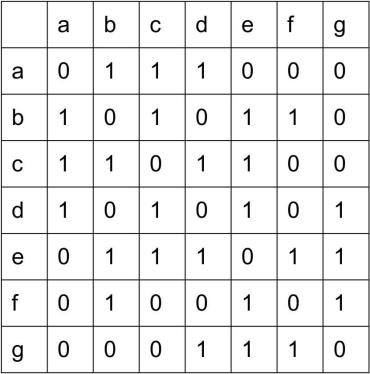 F(x1)=1+0+1+0+0+1+1=4
fit(x1)= 1/ (1+4)= 0.2
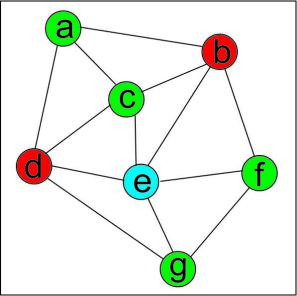 - 65
36
F(x1)= 4         fit(x1)= 0.2
        F(x2)= 2         fit(x2)= 0.33   
        F(x3)= 6         fit(x3)= 0.142
        F(x4)= 4         fit(x4)= 0.2
منبع سوم حذف میشود:
بهترین منبع: منبع 2(ارسال سه زنبور)
منابع متوسط: منبع 1 و منبع 4 (ارسال دو زنبور)
- 65
37
مرتب کردن منابع با توجه به برازندگی :
- 65
38
مرحله چهار: حرکت زنبورهای کارگر(بررسی همسایگی ها)

حرکت زنبور کارگر اول :
i = 1
k =3
Xij(t+1)=Xij(t)+r(Xij(t)-Xkj(t))
X1j(t+1)=X1j(t)+r(X1j(t)-X3j(t))
- 65
39
گرد کردن اعداد :
اگر اعداد خارج از محدوده بودند ، بازه را دورانی در نظر میگیریم .
if     xij < 0                            xij  = 3 + xij
If     xij > 3                            xij = xij – 3
- 65
40
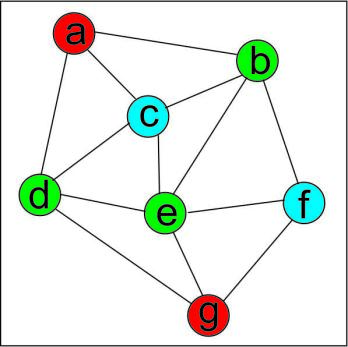 F( x1 (t + 1 ) ) = 4
fit(x1 (t + 1 ) )= 0.2
C1=0
- 65
41
حرکت زنبور کارگر دوم:
I = 1
K =2
F(x(t+1))=6        fit(x1(t+1))=0.142        C1=0
- 65
42
حرکت زنبور کارگر سوم:
I = 1
K =3
F(x(t+1))=6       fit(x1(t+1))=0.142      C1=1
- 65
43
حرکت زنبور کارگر چهارم :

I= 2
k = 1
fit( x2 (t + 1 ) ) = 0.2          F(x2( t +1 )) = 4          C2=1
44
- 65
زنبور کارگر پنجم به منبع دوم فرستاده میشود و زنبور کارگر ششم و هفتم به منبع سوم فرستاده میشوند
C2=1
C3=0
- 65
45
مرحله پنجم: وجود منبع متروک
در مراحل قبل شاخص های محاکمه را بدست اوردیم و هیچ کدام به limit نرسیده بودند و متروک نمیشوند
C1=1 , C2=1 , C3=0
25% پایین کارایی متروک شده بودند . به جای جواب های متروک جواب های تصادفی قرار می دهیم
- 65
46
مرحله ششم: جستجوی منبع جدید
جستجوی منبع جدید توسط زنبور پیشرو چهارم:
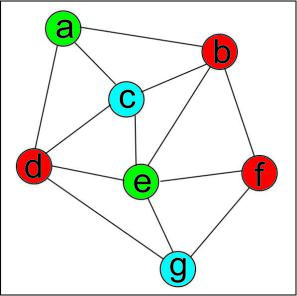 F(x4)= 2
Fit(x4)= 0.33
- 65
47
مرحله هفتم: شرط خاتمه
بالاترین کارایی هر منبع را انتخاب میکنیم وسپس شرط خاتمه را روی آن بررسی میکنیم:
شرط خاتمه برقرارنیست
- 65
48
چرخه دوم مساله:
مرحله دوم: انتخاب منابع بهتر
j
j
مراحل الگوریتم تکرار میشود تا به شرط خاتمه برسیم
- 65
49
حل مسئله n وزیر:
مرحله اول: تعیین پارامتر های اولیه
cs =11
زنبور پیشرو 4 (جواب های اولیه)                           
 زنبور کارگر 7 ) 3تا برای بهترین منبع و برای دو منبع متوسط هر کدام دو زنبور)                                      
D = 8  
k = 1 , 2 , 3 , 4
F(xᵢ)= تعداد برخورد ها
Cᵢ= شاخص محاکمه, L=cs*d/2=11*8/2=44  
اگر Cᵢ>=L  منبع i ام به شرطی که بهترین منبع نباشد با یک جواب تصادفی تعویض می شود
Xmin=0 ; Xmax=7
هدف: رسیدن به fit (xᵢ) = 1
- 65
50
مرحله دوم: ارسال زنبورهای پیشرو و تولید جوابهای اولیه مسئله


منبع اول:
x₁₀= 0 + 0.71 * ( 7 – 0 )= 5
x₁₁= 0 +  0.14 * (7 – 0 )= 1
x₁₂= 0 +  0.57 * (7 – 0 )= 4
x₁₃= 0 +  0.0 * (7 – 0 )= 0
x₁₄= 0 +  0.85 * (7 – 0 )= 6
x₁₅= 0 +  0.42 * (7 – 0 )= 3
x₁₆= 0 +  0.28 * (7 – 0 )= 2
x₁₇= 0 +  0.14 * (7 – 0 )= 7
Xij=Xjmin+r(Xjmax-Xjmin)
- 65
51
منابع اولیه:
- 65
52
مرحله سوم: انتخاب منابع بهتر
25%  منابع با کمترین کارایی حذف میشوند و بقیه منابع نگه داشته میشوند.
fit(xᵢ) = 1 / (1+F( xᵢ ) )
بدست آوردن کارایی منبع اول:
F(x1)=0+1+1+0+1+1+1+1=6
fit(x1)= 1/ (1+6)= 0.142
- 65
53
F(x1)= 6           fit(x1)= 0.142
        F(x2)= 8           fit(x2)= 0.111
        F(x3)= 10         fit(x3)= 0.09
        F(x4)= 12         fit(x4)= 0.07
منبع چهار حذف میشود:
بهترین منبع: منبع 1(ارسال سه زنبور)
منابع نرمال: منبع 2 و منبع 3 (ارسال دو زنبور)
- 65
54
مرحله چهار: حرکت زنبورهای کارگر

حرکت زنبور کارگر اول :
I = 1
K =3
Xij(t+1)=Xij(t)+r(Xij(t)-Xkj(t))
X1j(t+1)=X1j(t)+r(X1j(t)-X3j(t))
- 65
55
گرد کردن اعداد :
برای از بین بردن اعداد خارج از محدوده، بازه را دورانی در نظر میگیریم .
if     xij < 0                            xij  = 8 + xij
If     xij > 7                            xij = xij – 8
-1+8=7
- 65
56
F( x1 (t + 1 ) ) = 4
fit(x1 (t + 1 ) )= 0.2
C1=0
- 65
57
حرکت زنبور کارگر دوم:
I = 1
K =2
F(x(t+1))=2        fit(x1(t+1))=0.33    C1=0
58
- 65
حرکت زنبور کارگر سوم:
I = 1
K =2
F(x(t+1))=5             fit(x1(t+1))=0.16              C1=0
- 65
59
حرکت زنبور کارگر چهارم :
I= 2 
k = 1
fit( x2 (t + 1 ) ) = 0.1      F(x2( t +1 )) = 10
C2=0
- 65
60
زنبور کارگر پنجم به منبع دوم فرستاده میشود و زنبور کارگر ششم و هفتم به منبع سوم فرستاده میشوند
C2=0
C3=0
61
- 65
مرحله پنجم: وجود منبع متروک
در مراحل قبل شاخص های محاکمه را بدست آوردیم و هیچ کدام به limit نرسیده بودند و متروک نمیشوند
C1=0 , C2=0 , C3=0
25% پایین کارایی متروک شده بودند
- 65
62
مرحله ششم: جستجوی منبع جدید
جستجوی منبع جدید توسط زنبور پیشرو چهارم:
F(x4)= 2
Fit(x4)= 0.33
- 65
63
مرحله هفتم: شرط خاتمه
بالاترین کارایی هر منبع را انتخاب میکنیم وسپس شرط خاتمه را روی آن بررسی میکنیم:
شرط خاتمه برقرارنیست
- 65
64
چرخه دوم مساله:
مرحله دوم: انتخاب منابع بهتر
j
j
مراحل الگوریتم تکرار میشود تا به شرط خاتمه برسیم
65
- 65